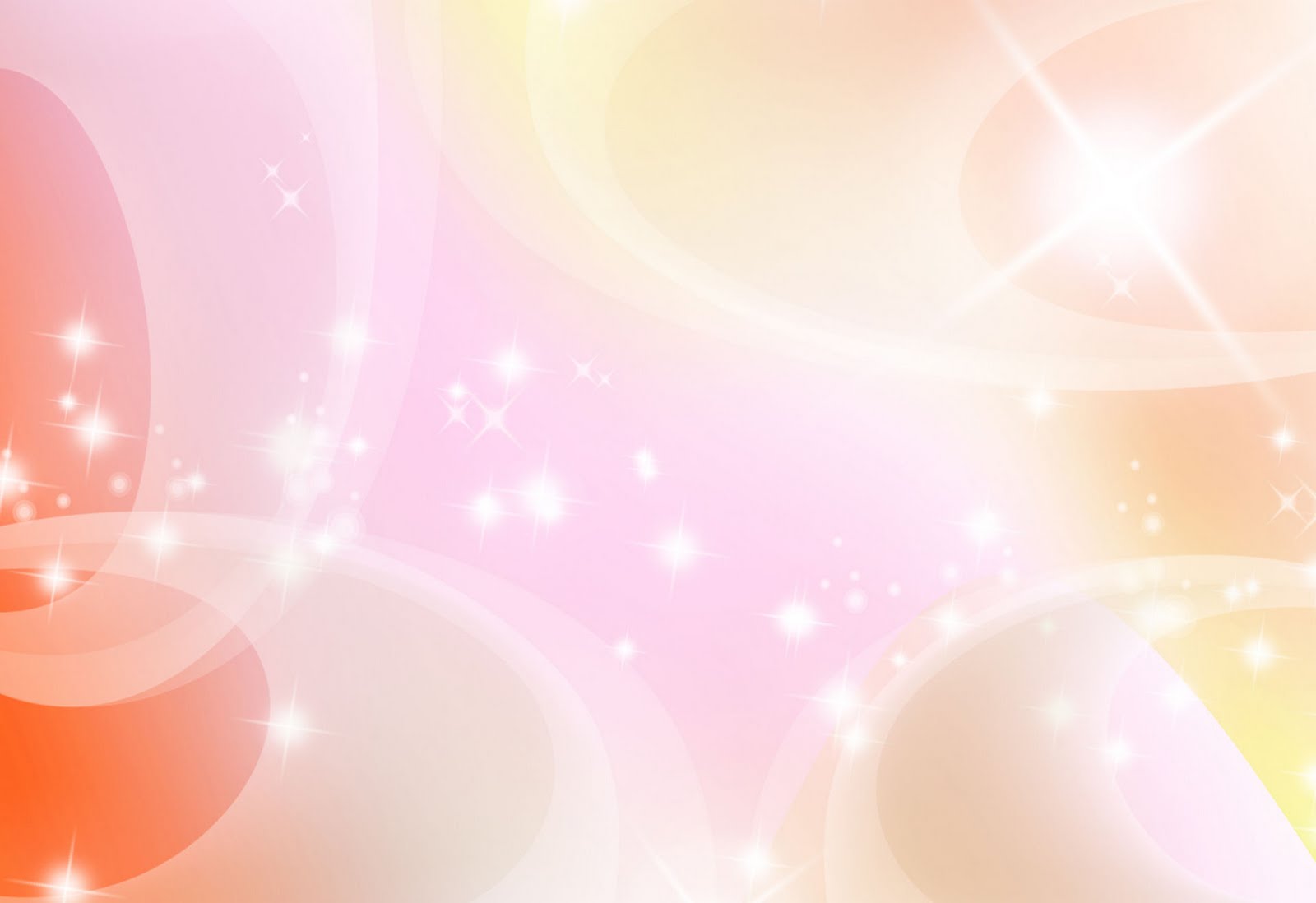 Муниципальное бюджетное дошкольное образовательное учреждениедетский сад  № 7 города Кузнецка«Опыт организации развивающей предметно-пространственной среды в  средней группе по социально-коммуникативному развитию»                                 Подготовила:                                                                  Абушахманова  И.Р.
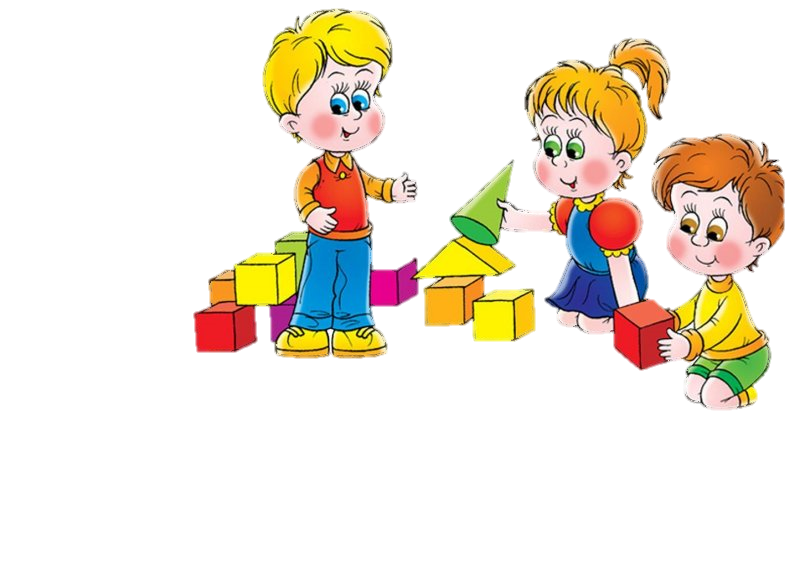 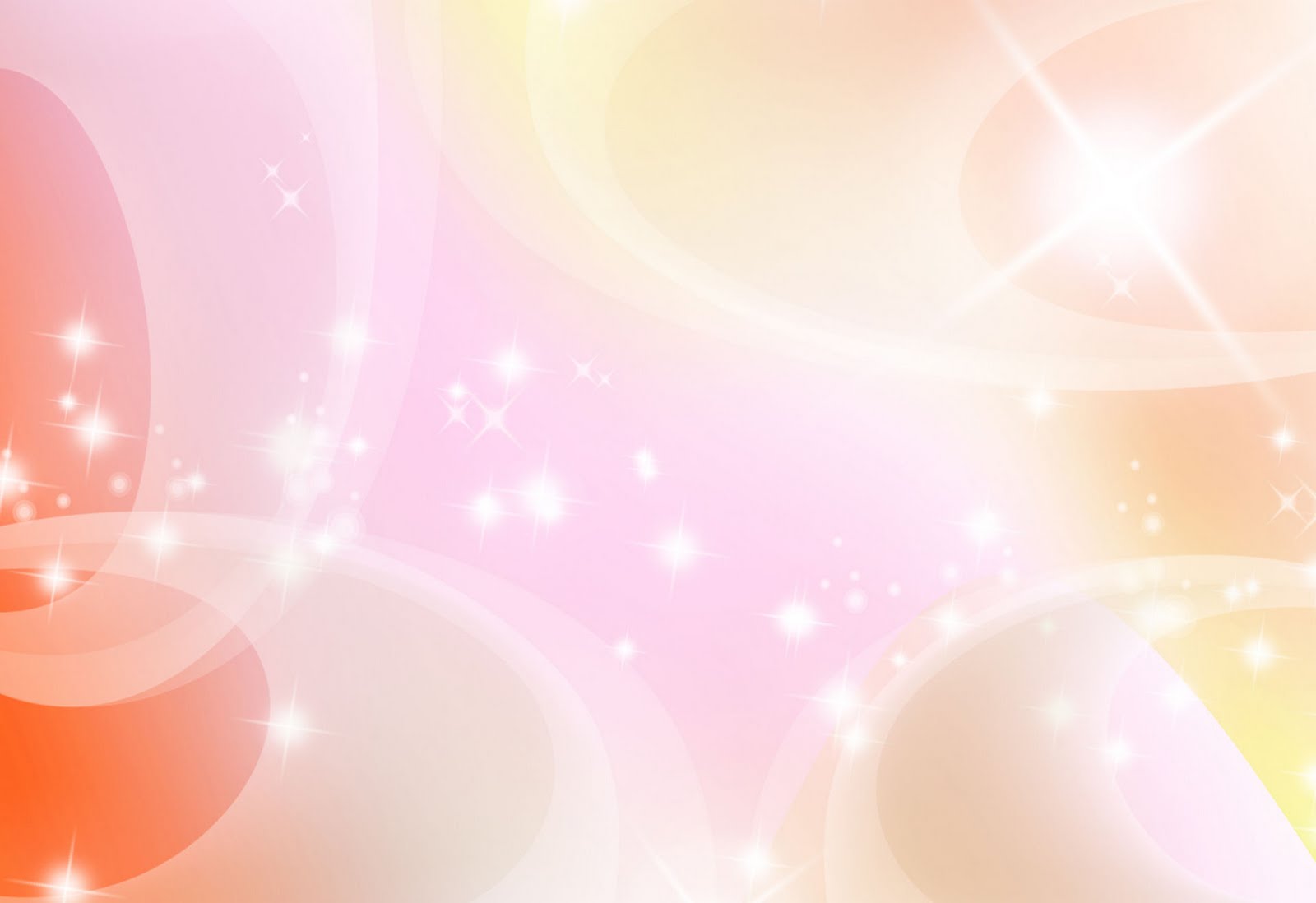 Основная цель социально-коммуникативного направления: 

позитивная социализация детей дошкольного возраста, приобщение их к социокультурным нормам, традициям семьи, общества и государства.
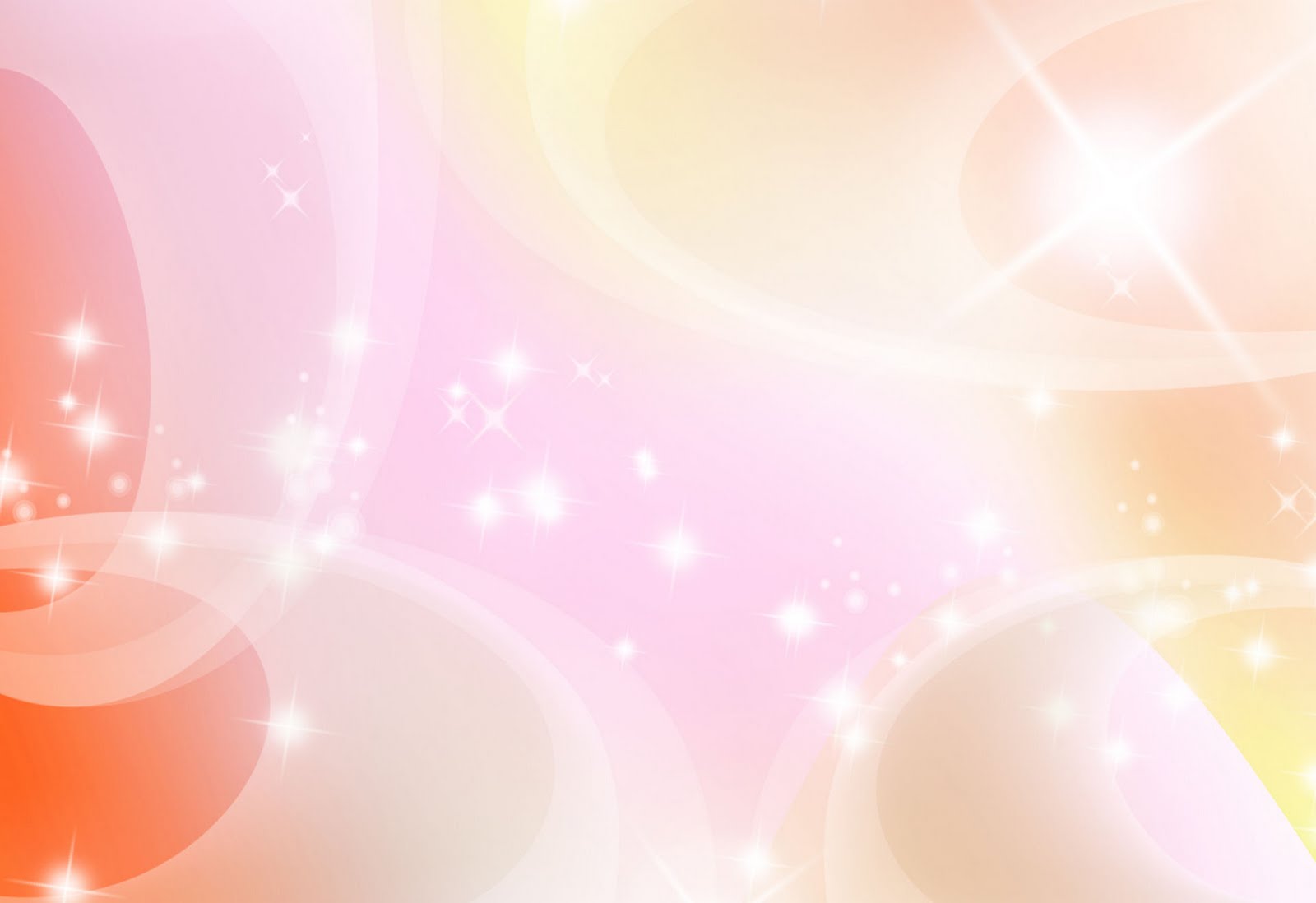 Задачи социально-коммуникативного развития в соответствии с ФГОС ДО:
Развитие интереса к сюжетно-ролевым играм,
формирование игровых умений, развитых разными формами игры. Всестороннее воспитание и гармоничное развитие детей в игре;
2. Воспитание уважительного отношения и чувства    принадлежности к сообществу детей и взрослых в организации, чувства коллективизма, воспитание активной жизненной позиции;
3. Развитие навыков самообслуживания, приобщение детей к доступным видам трудовой деятельности;
4. Формирование первичных представлений о безопасном поведении в быту, социуме, природе, о правилах безопасности дорожного движения.
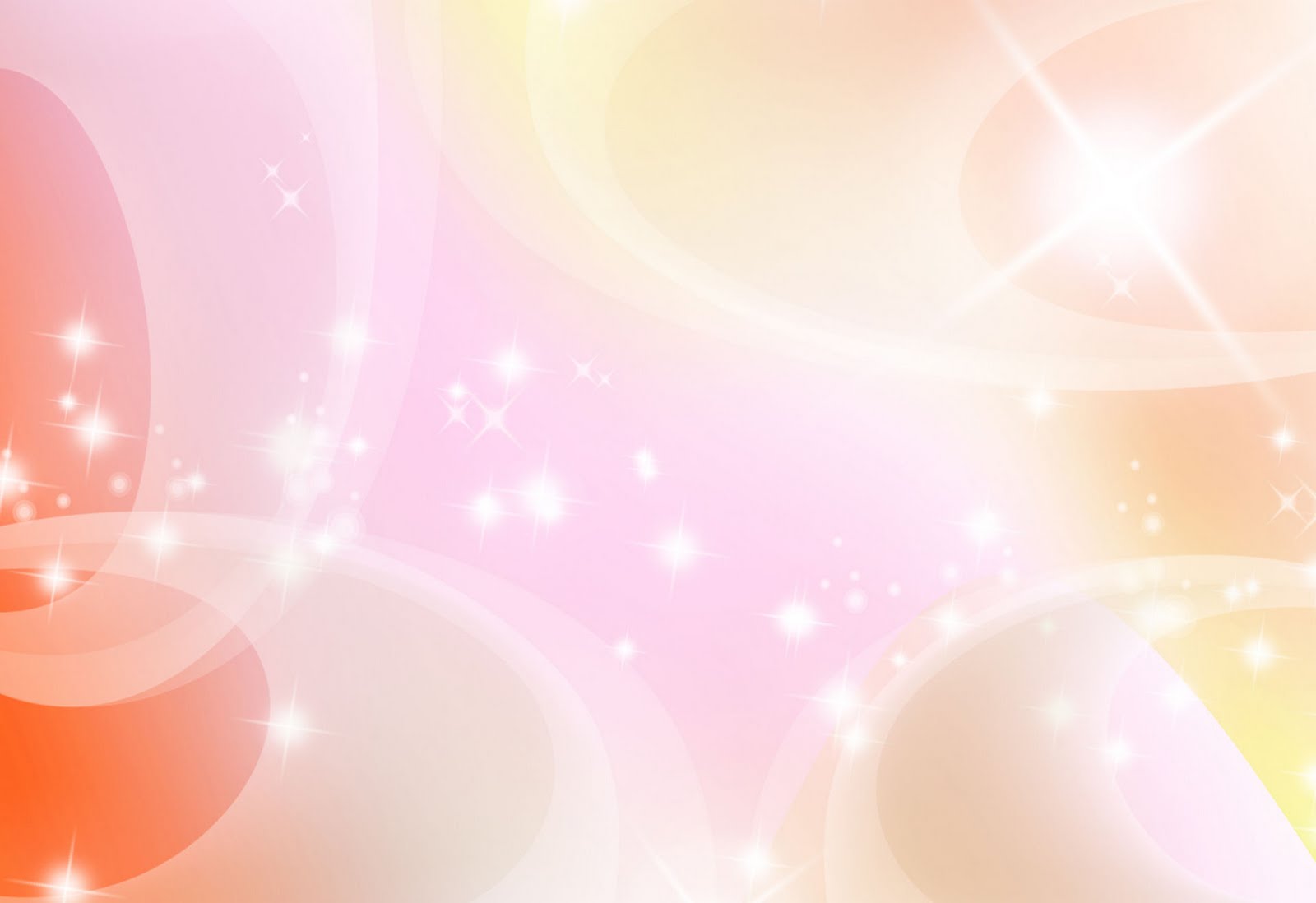 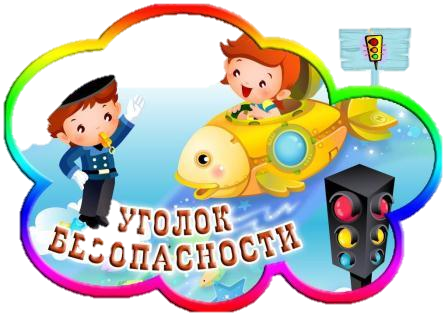 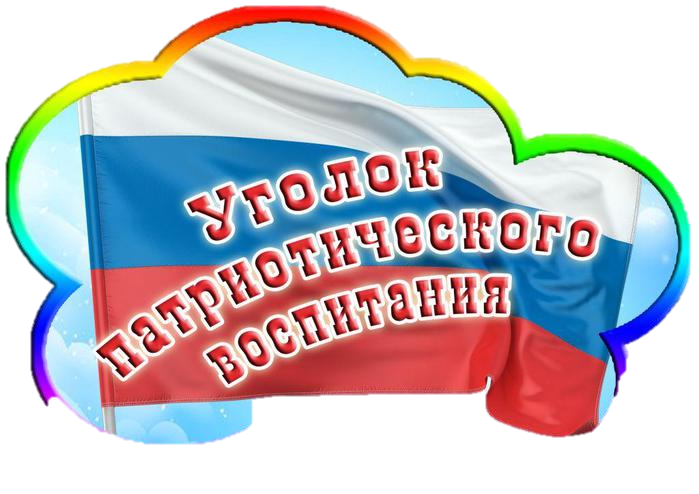 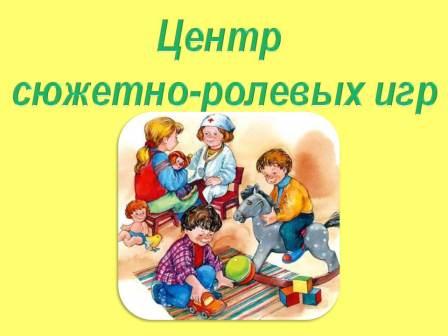 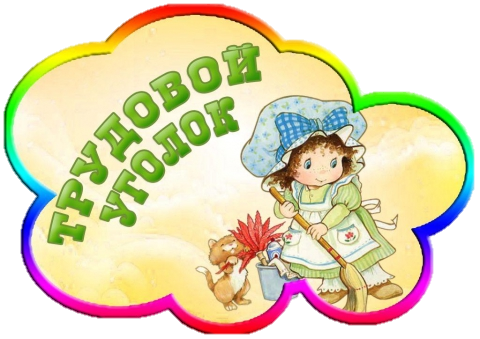 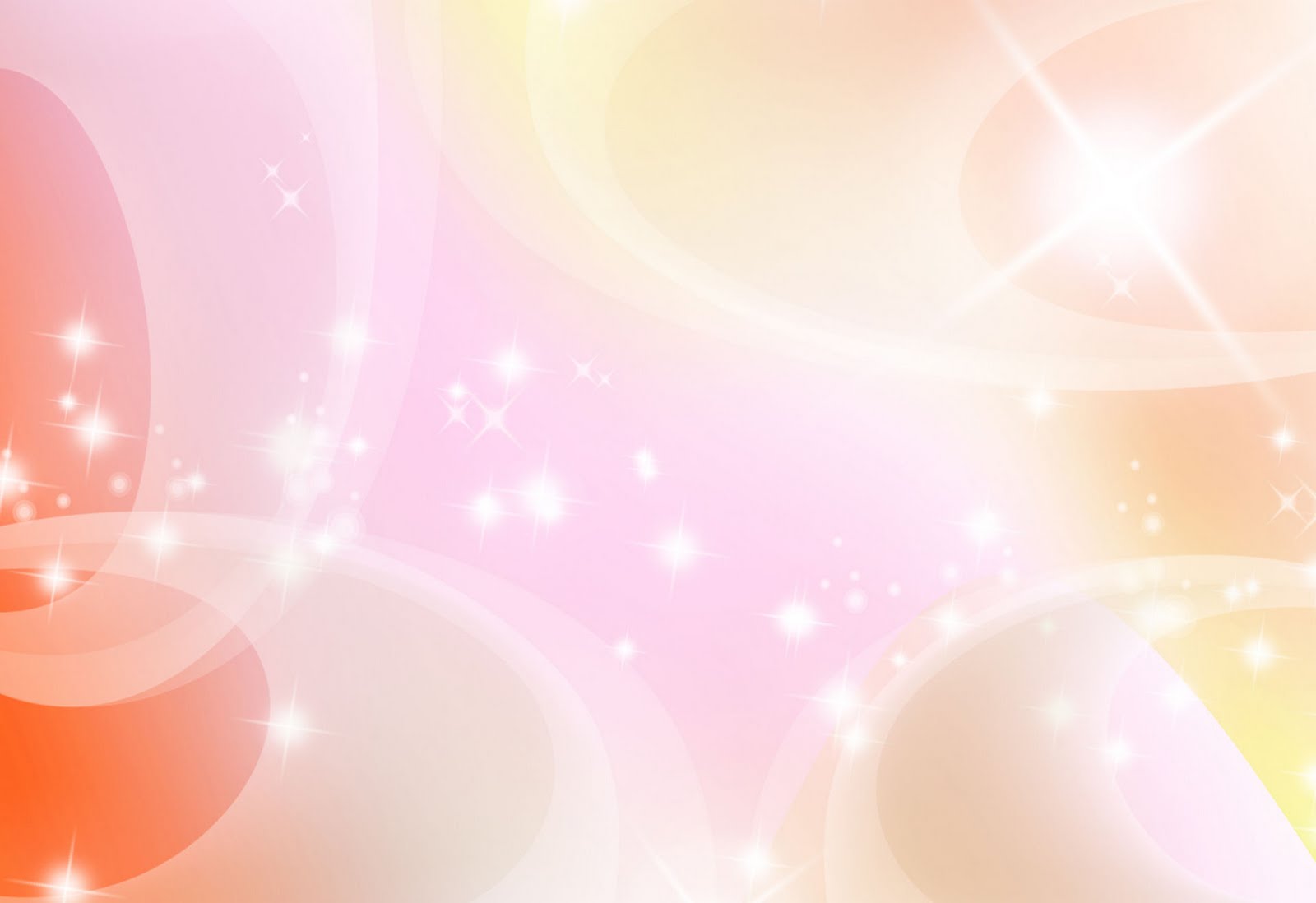 Центр 
безопасности ПДД
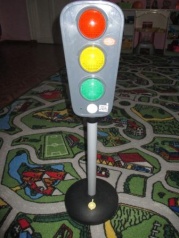 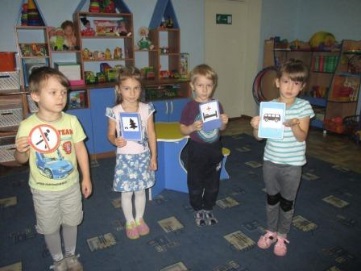 Хозяин Светофорик
Дорожные знаки
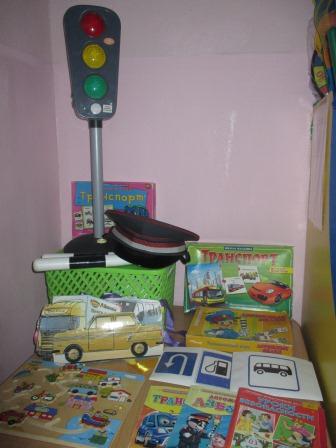 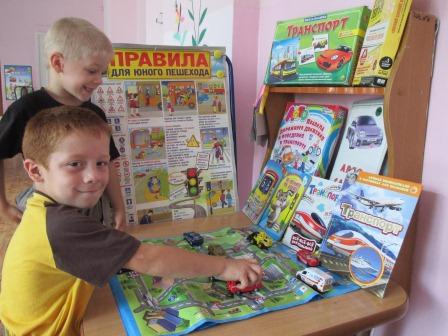 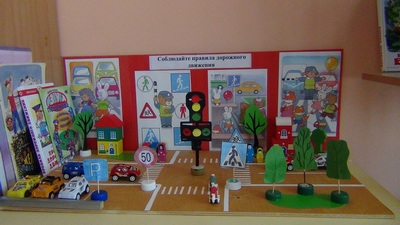 Макет перекрестка
Дидактические игры
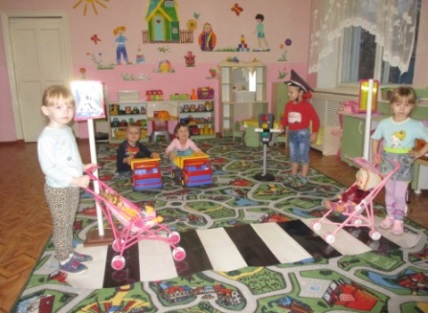 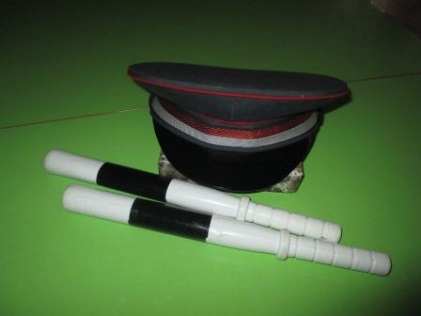 Макет перекрестка
Атрибуты инспектора ДПС
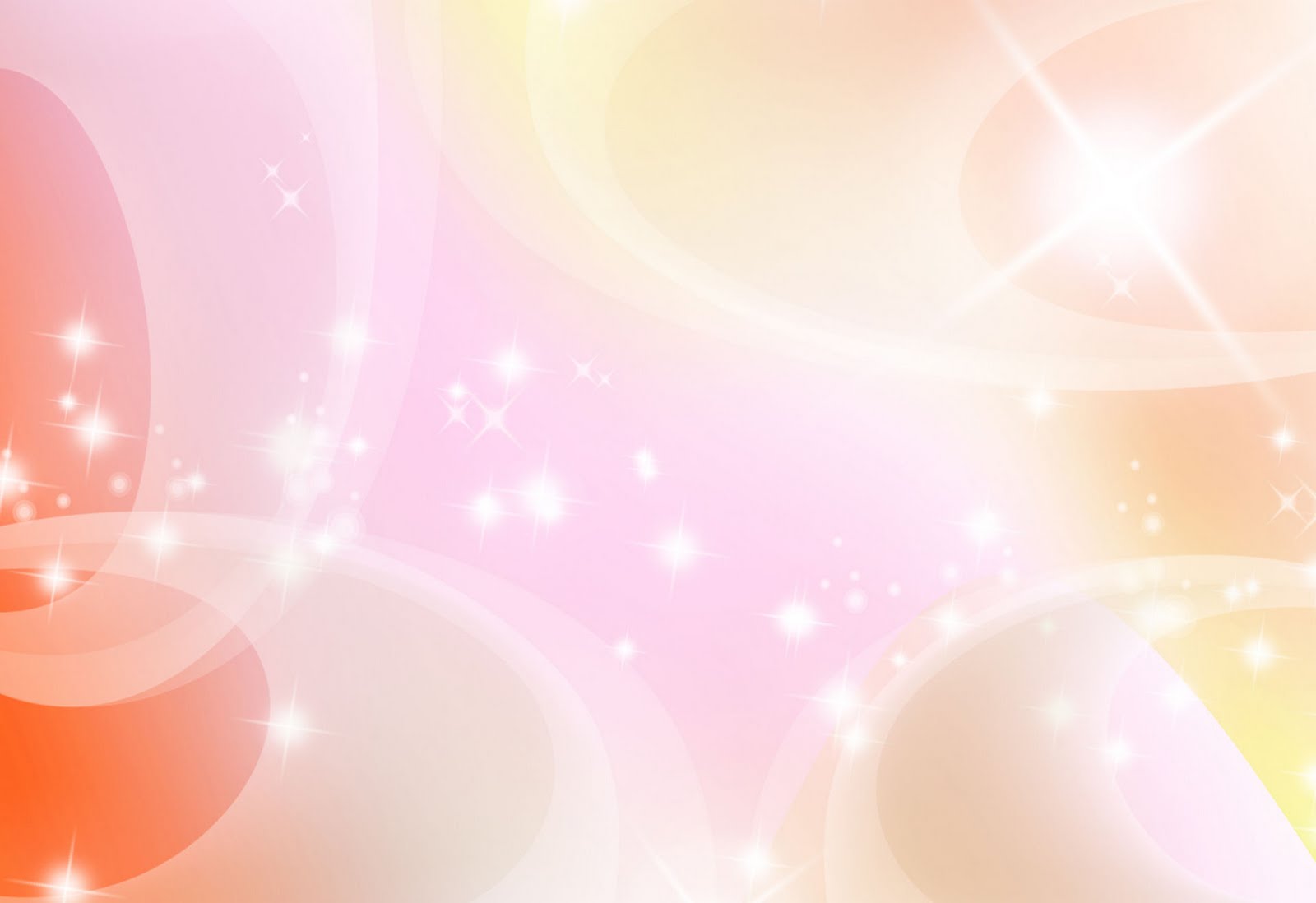 Дидактические игры и пособия в центре безопасности
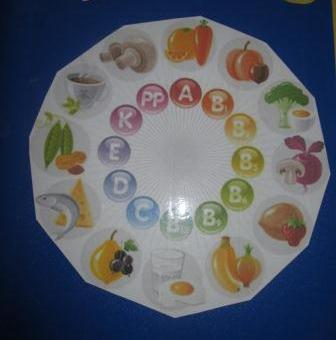 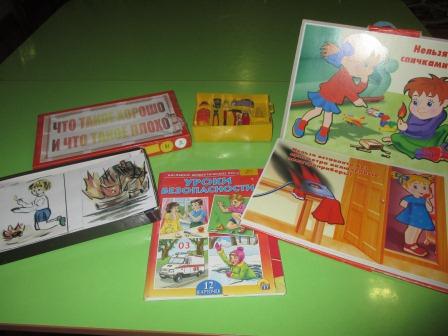 «Наши Органы»
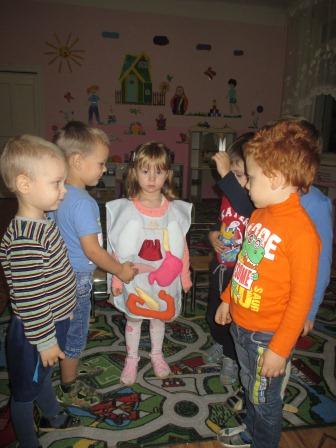 Д/и по профилактике
 пожарной безопасности
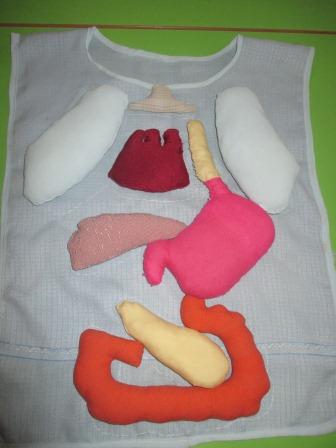 «Витаминки 
в гостях у детей»
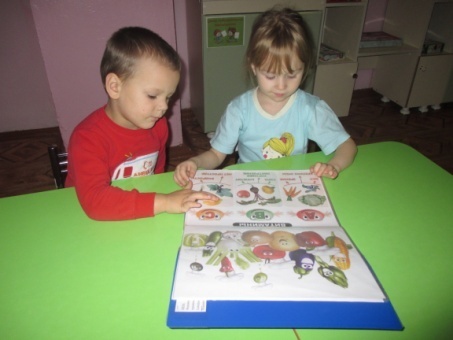 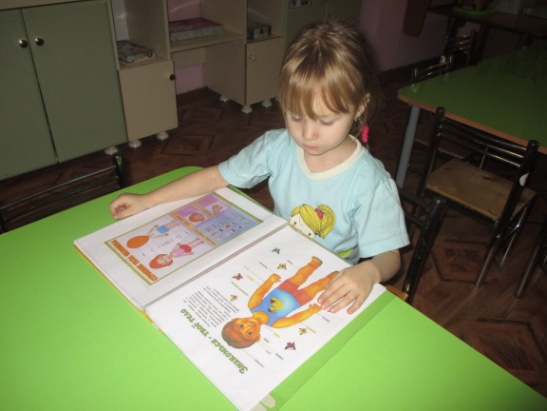 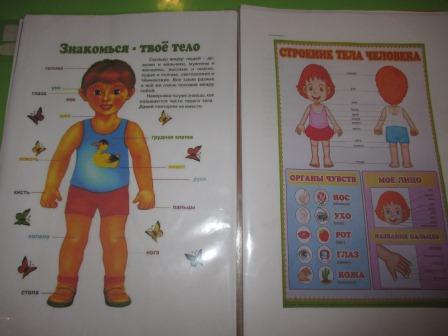 «Я – человек!»
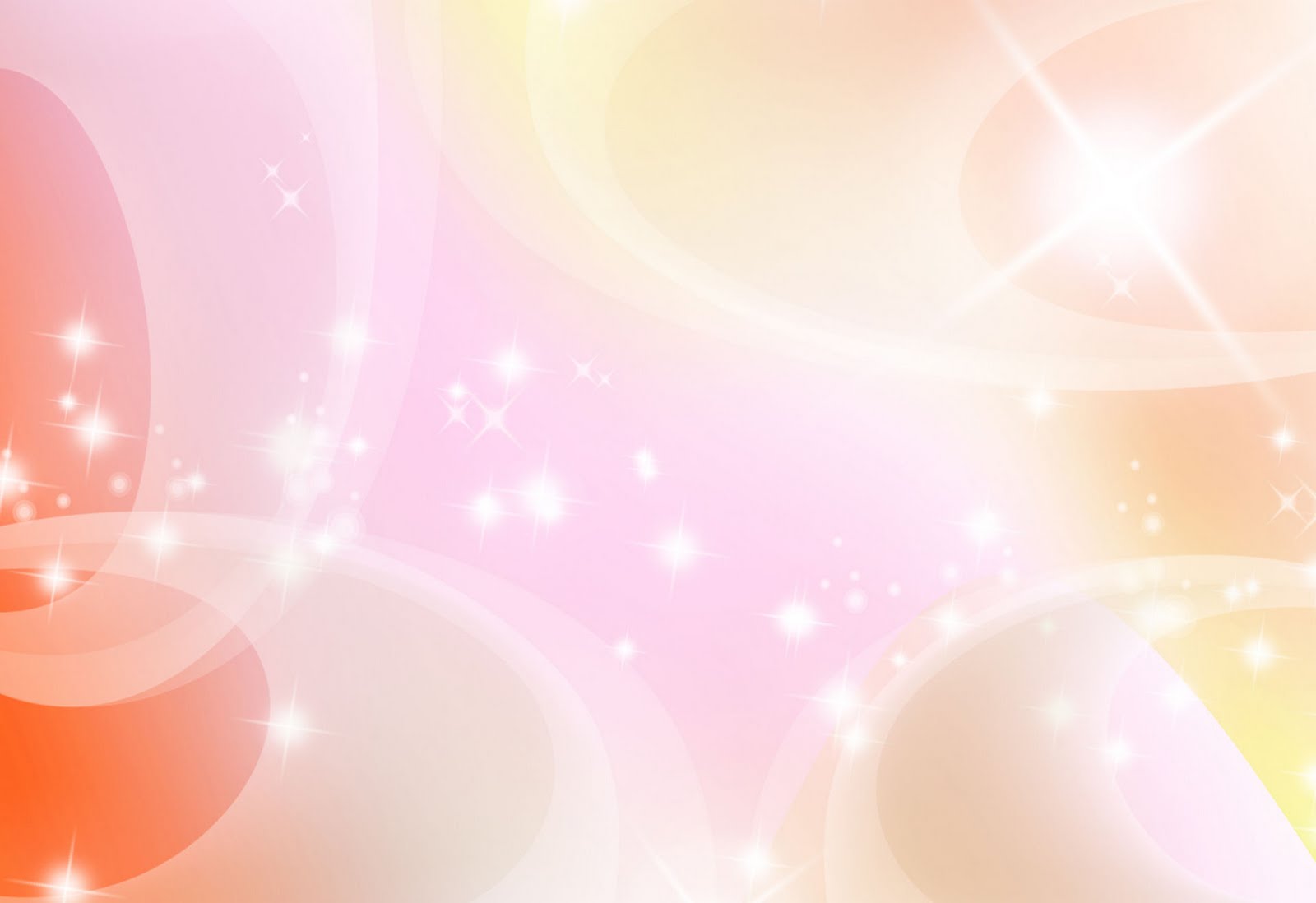 Центр трудового воспитания
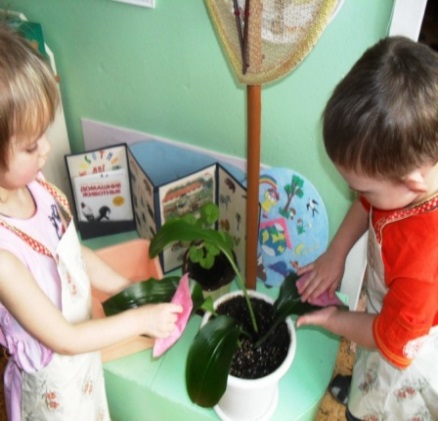 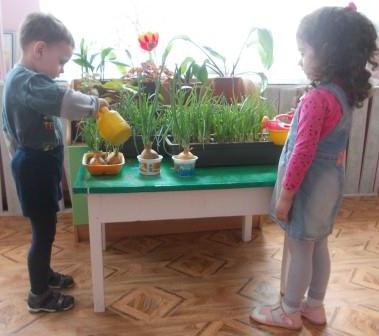 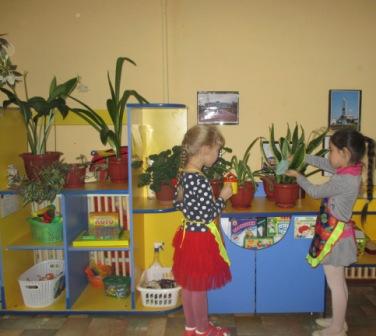 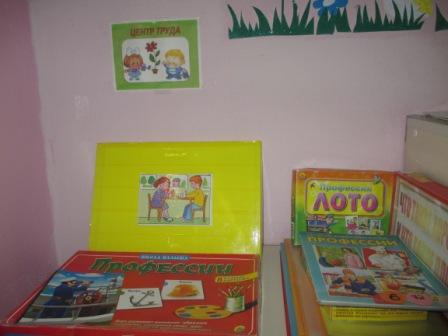 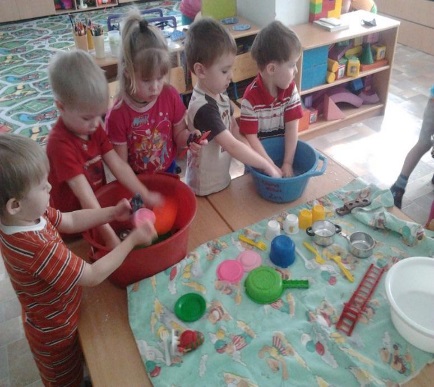 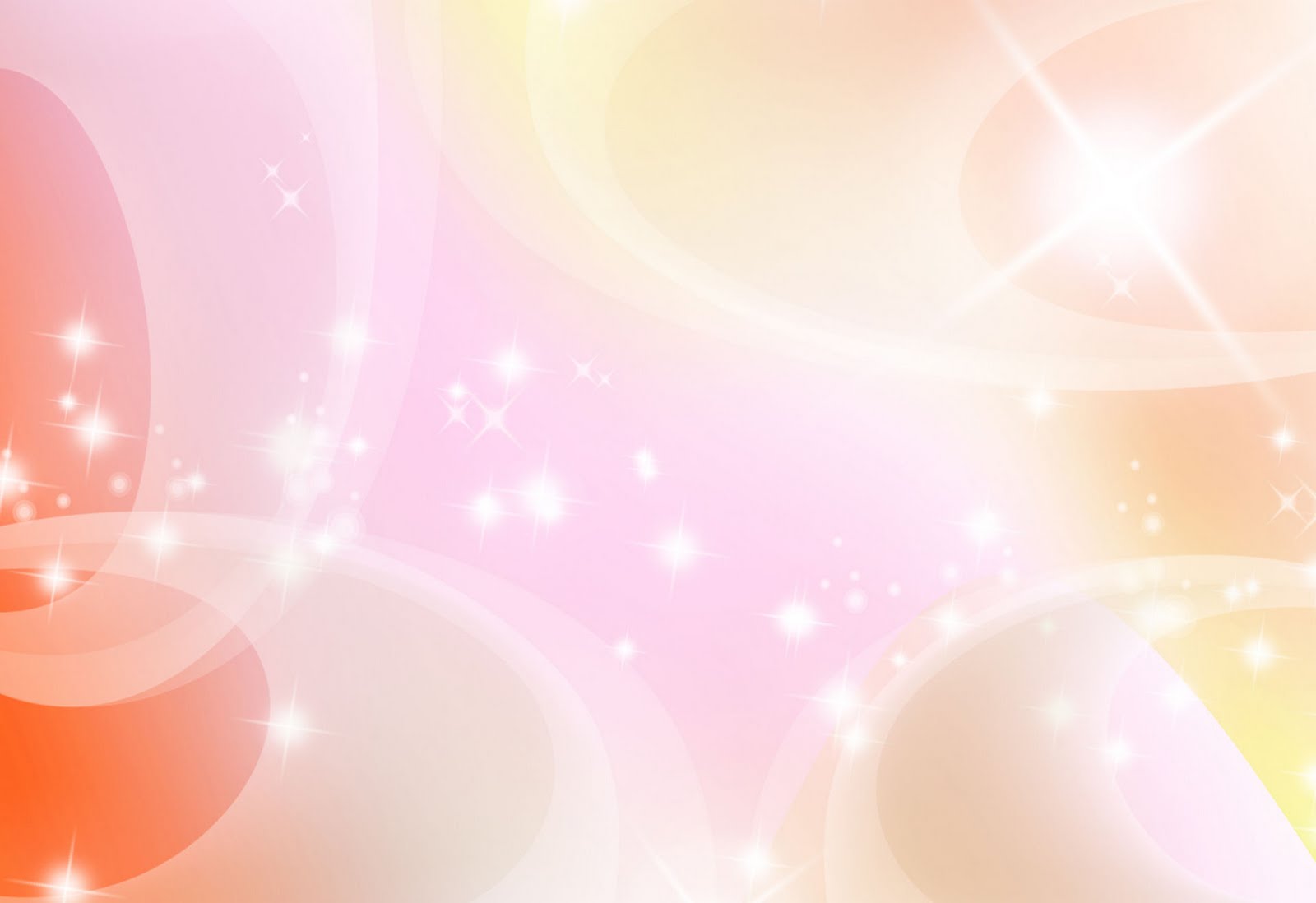 Центр патриотического воспитания
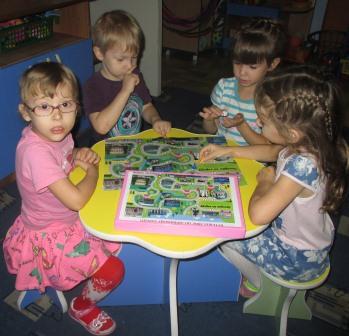 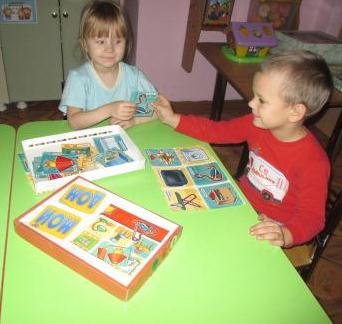 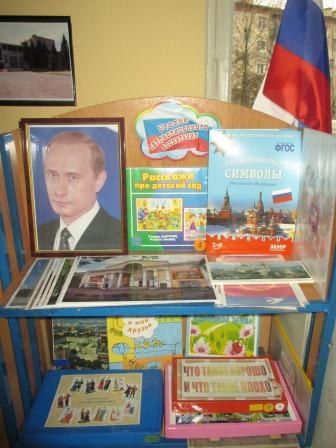 «Мой дом»
«Путешествие по родному городу»
«Национальные костюмы»
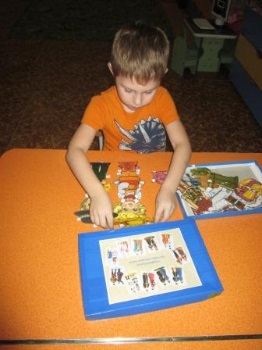 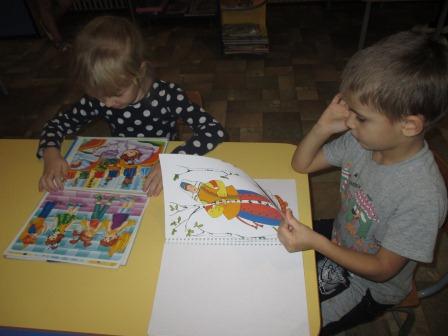 «Национальные костюмы»
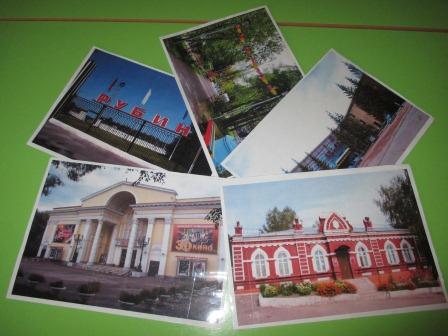 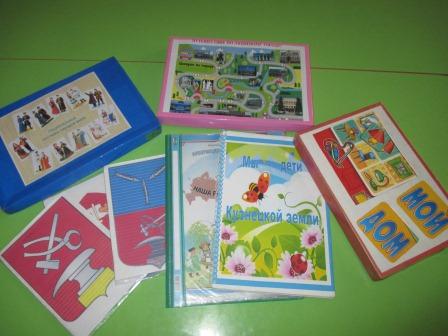 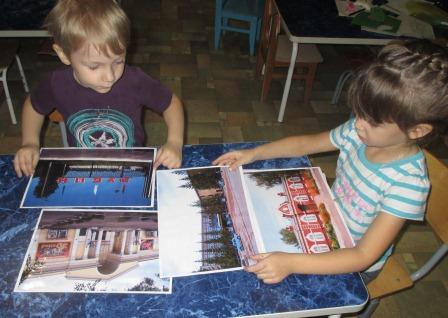 «Фотографии города»
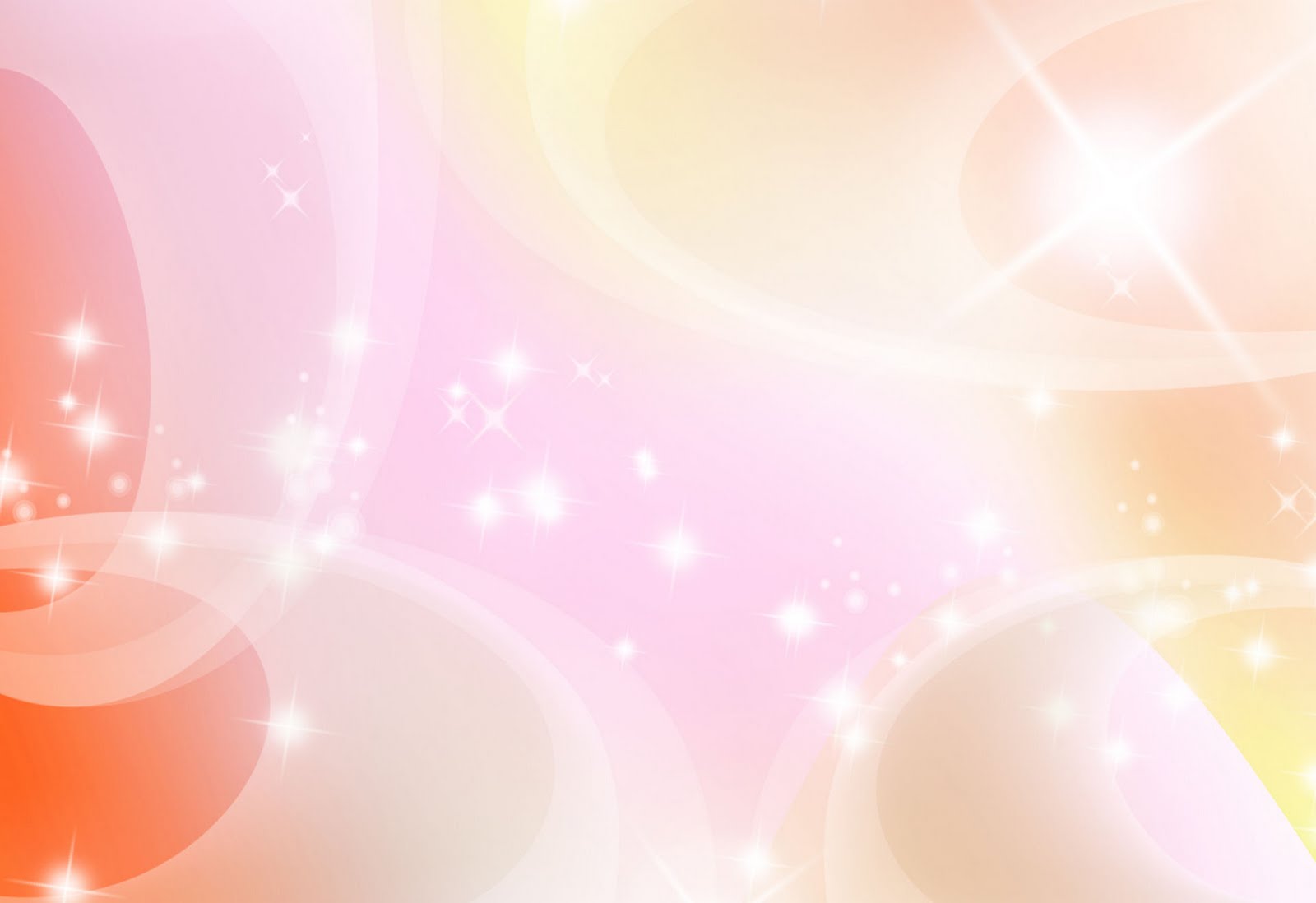 Центр сюжетно-ролевой игры
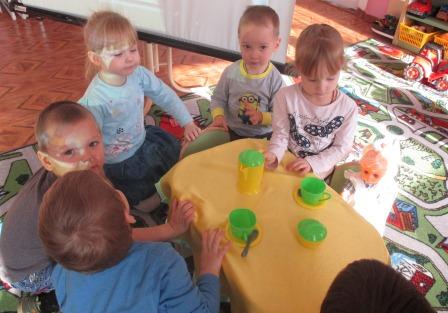 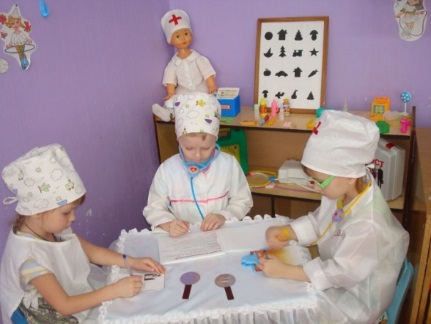 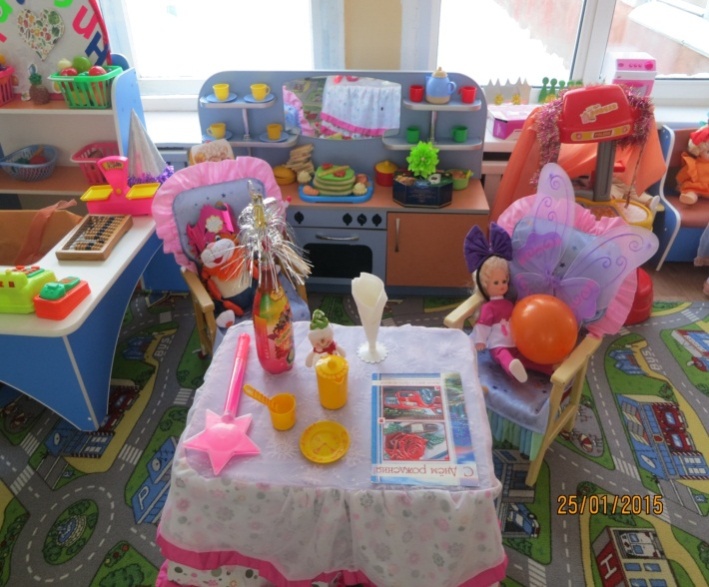 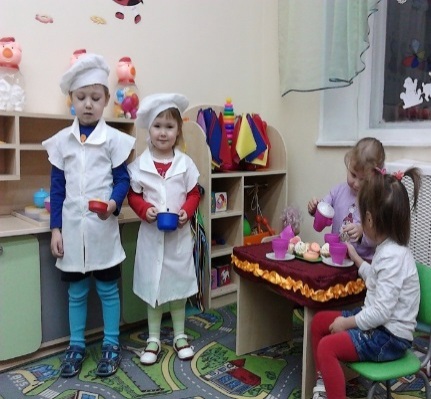 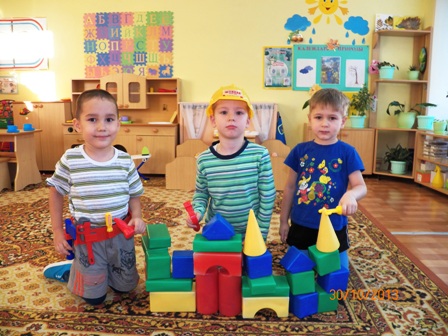 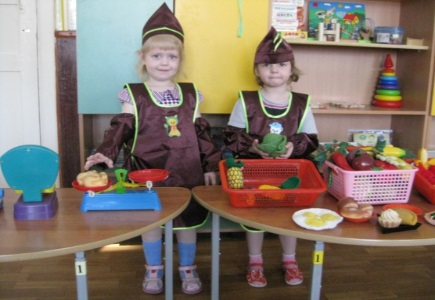 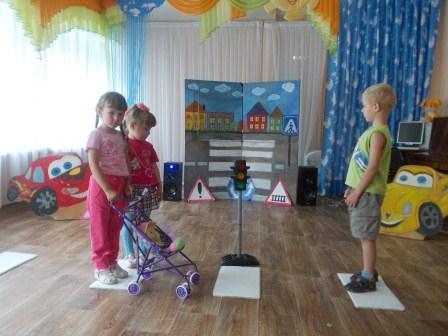 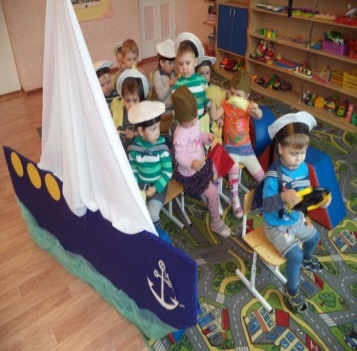 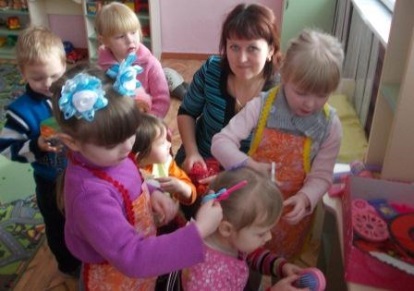 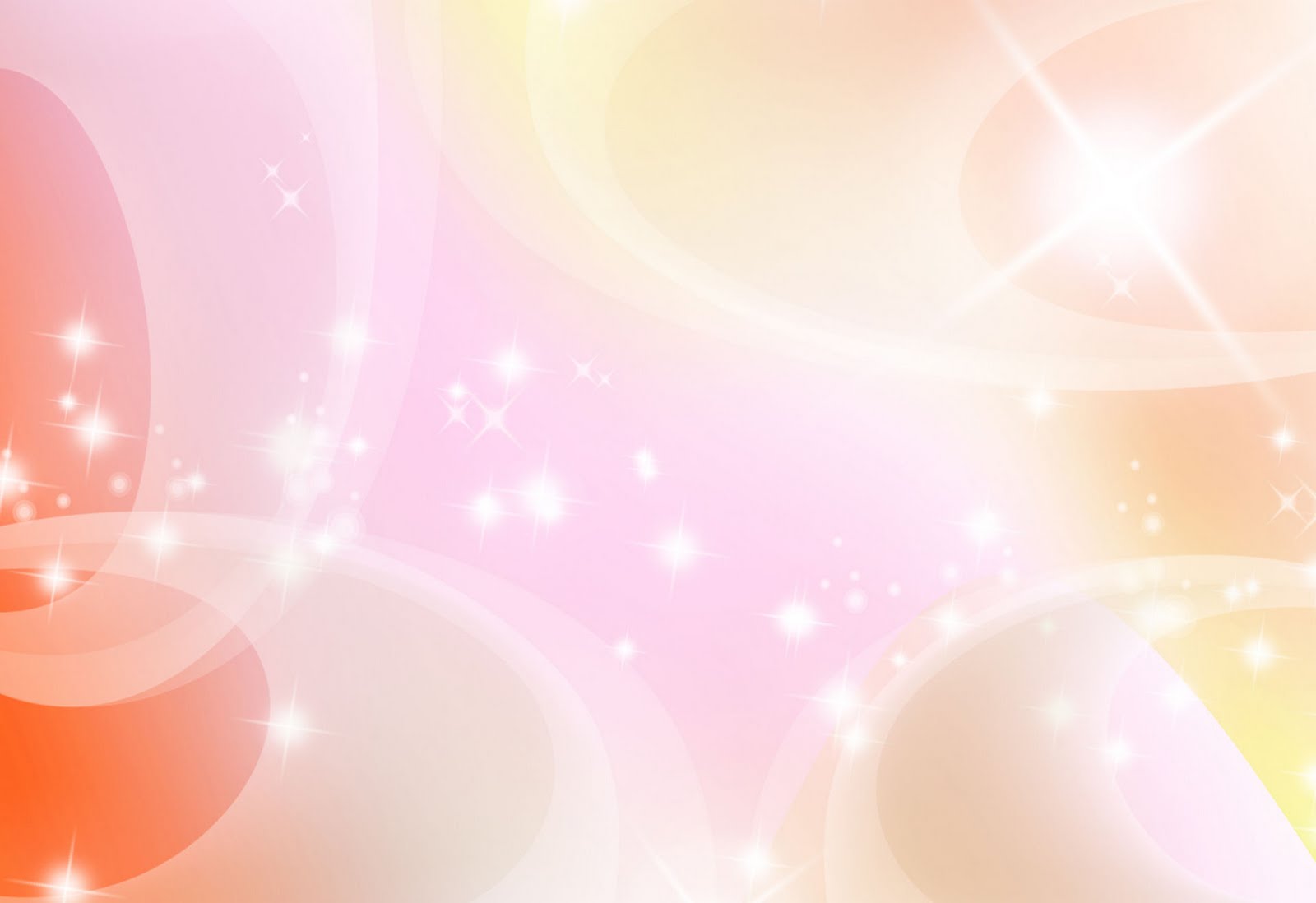 Таким образом, создавая развивающую
 предметно-пространственную среду по 
социально-коммуникативному развитию детей средней группы, необходимо учитывать психологические основы конструктивного взаимодействия участников воспитательно-образовательного процесса, ведущую роль игровой деятельности, а также психологические особенности возрастной группы, на которую нацелена данная среда.
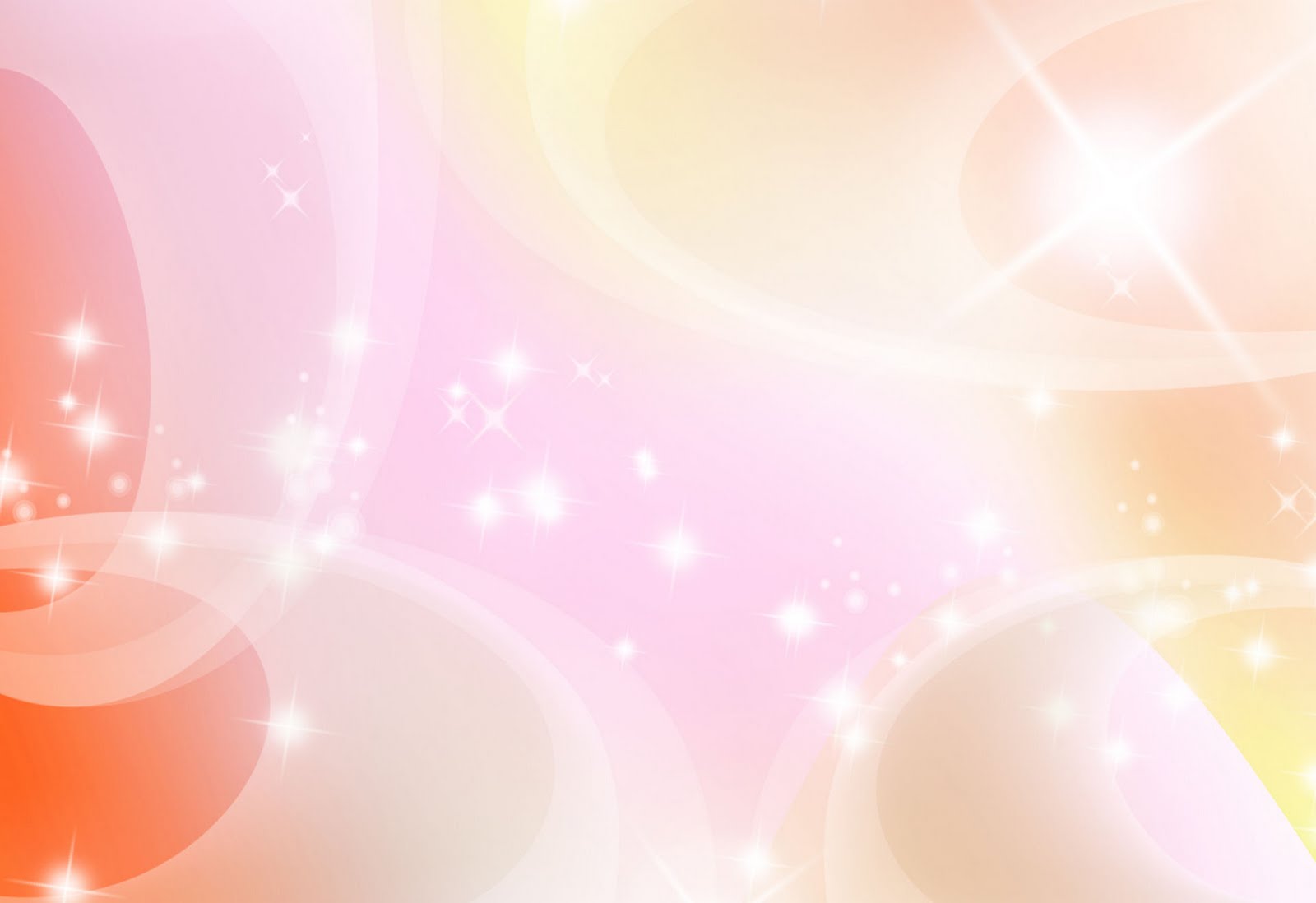 Спасибо за внимание!